Contracting Kick-Off
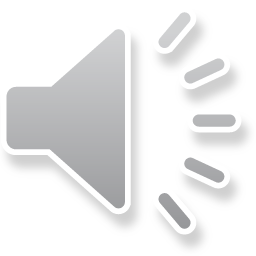 Congratulations & Introductions
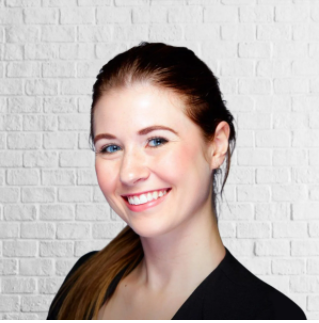 Congratulations for successfully completing assessment!

Mary Toth, In-House Paralegal
(e) mary.toth@ngen.ca (c) 905-536-9544 (w) www.ngen.ca         Mary Toth

Rhonda O’Keefe, VP of Intellectual Property and Contracts
(e) rhonda.okeefe@ngen.ca (c) 519-803-4923          Rhonda O'Keefe
Article: NGen and IP, what you need to know. 

Rob Mastrotto, Program Director
(e) robert.Mastrotto@ngen.ca (c) 416-999-2554	   Robert Mastrotto
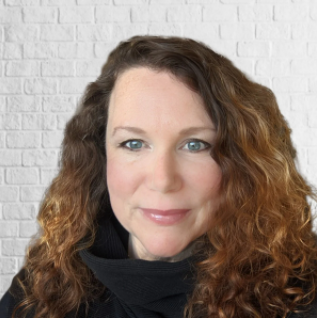 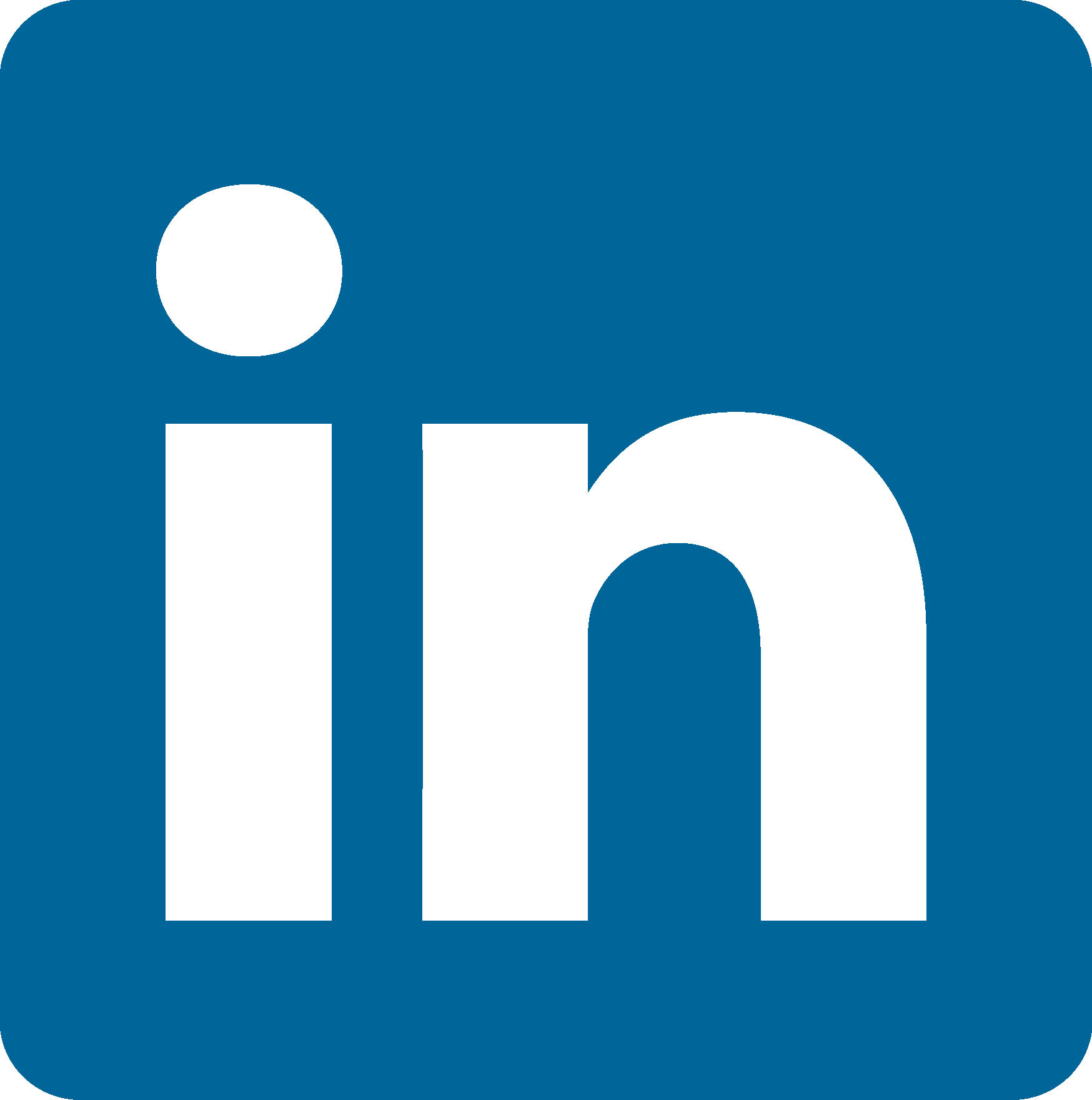 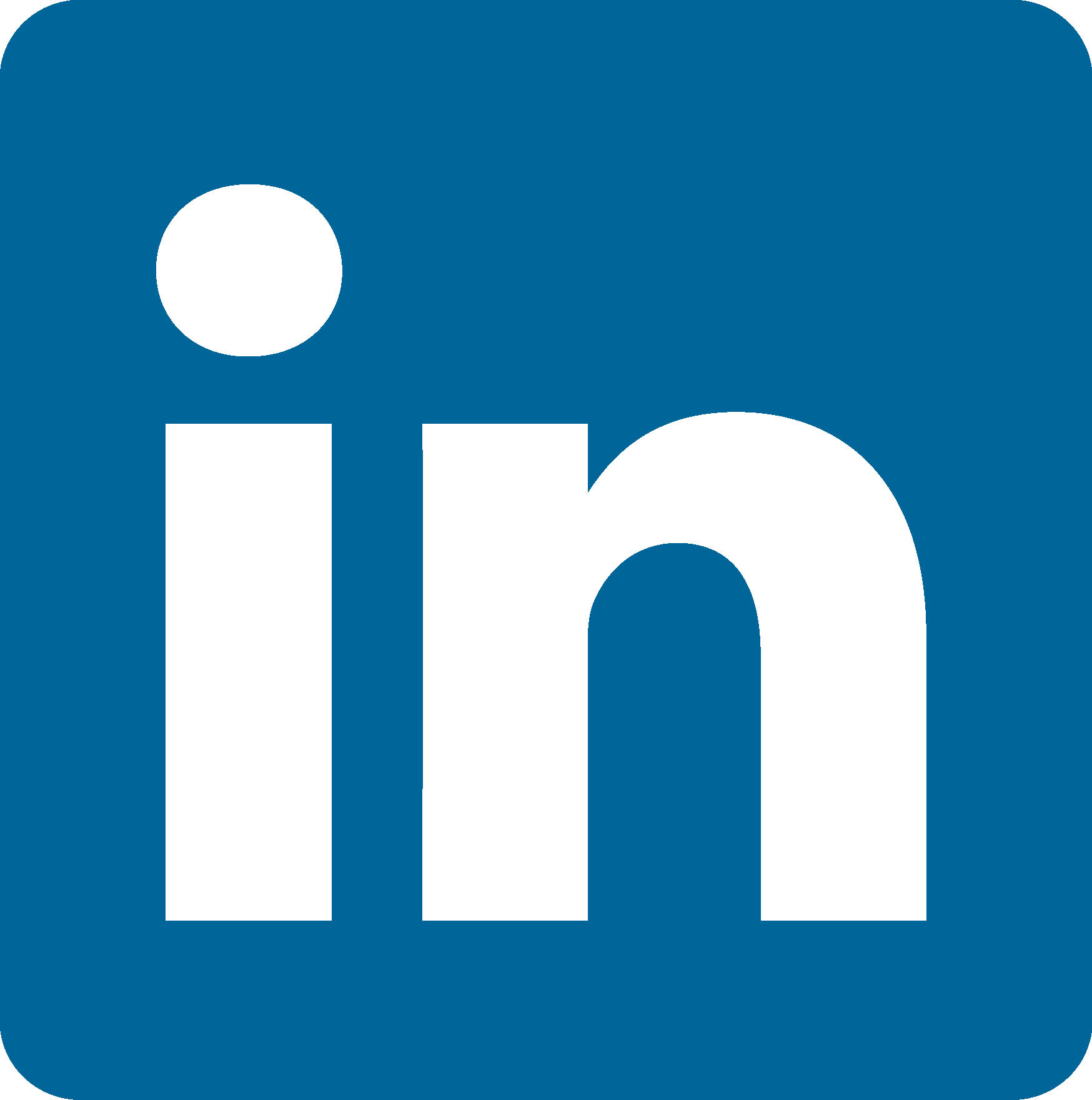 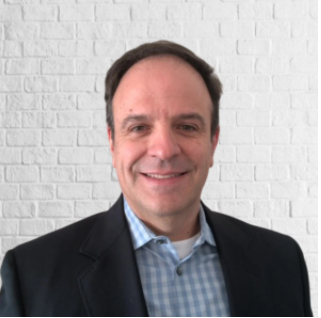 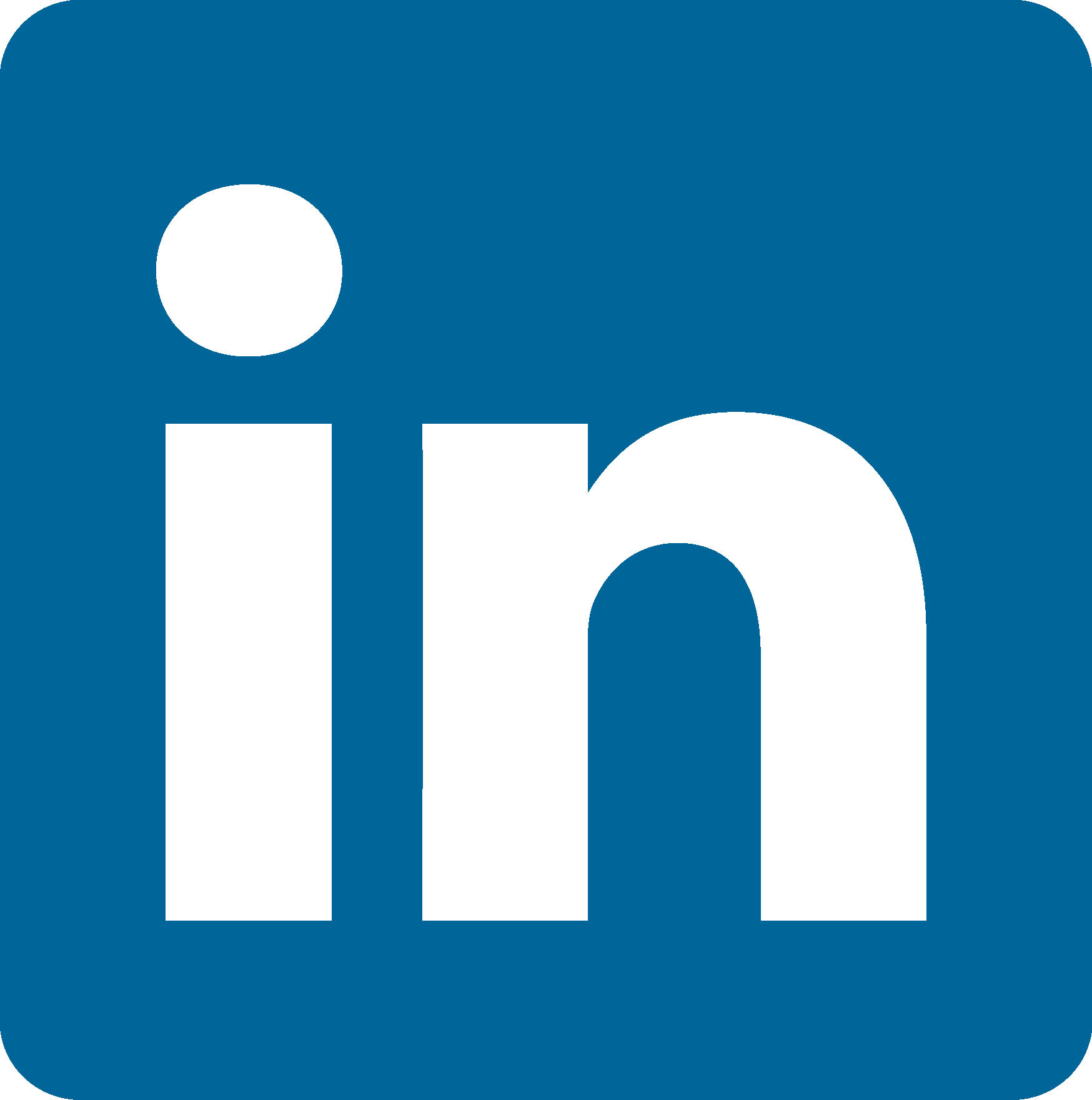 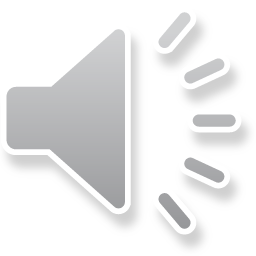 High level overview of the NGen Process
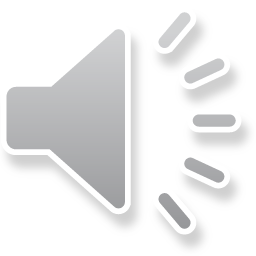 High level overview of the Contracting Process
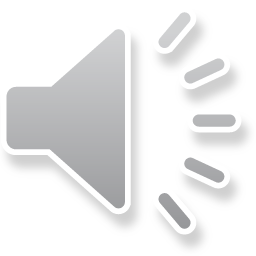 Contracting Checklist
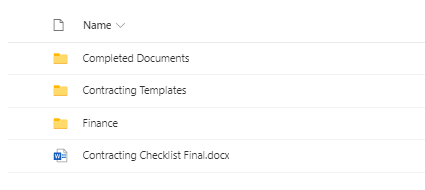 Contracting Checklist Final.v3.docx
This is an internal link and cannot be accessed post presentation; please refer to your individual contracting checklist once issued in the contracting stage.
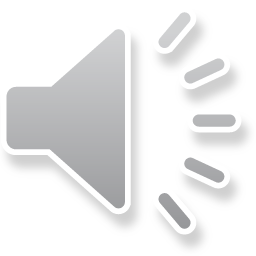 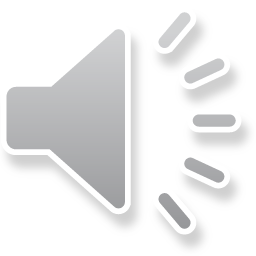 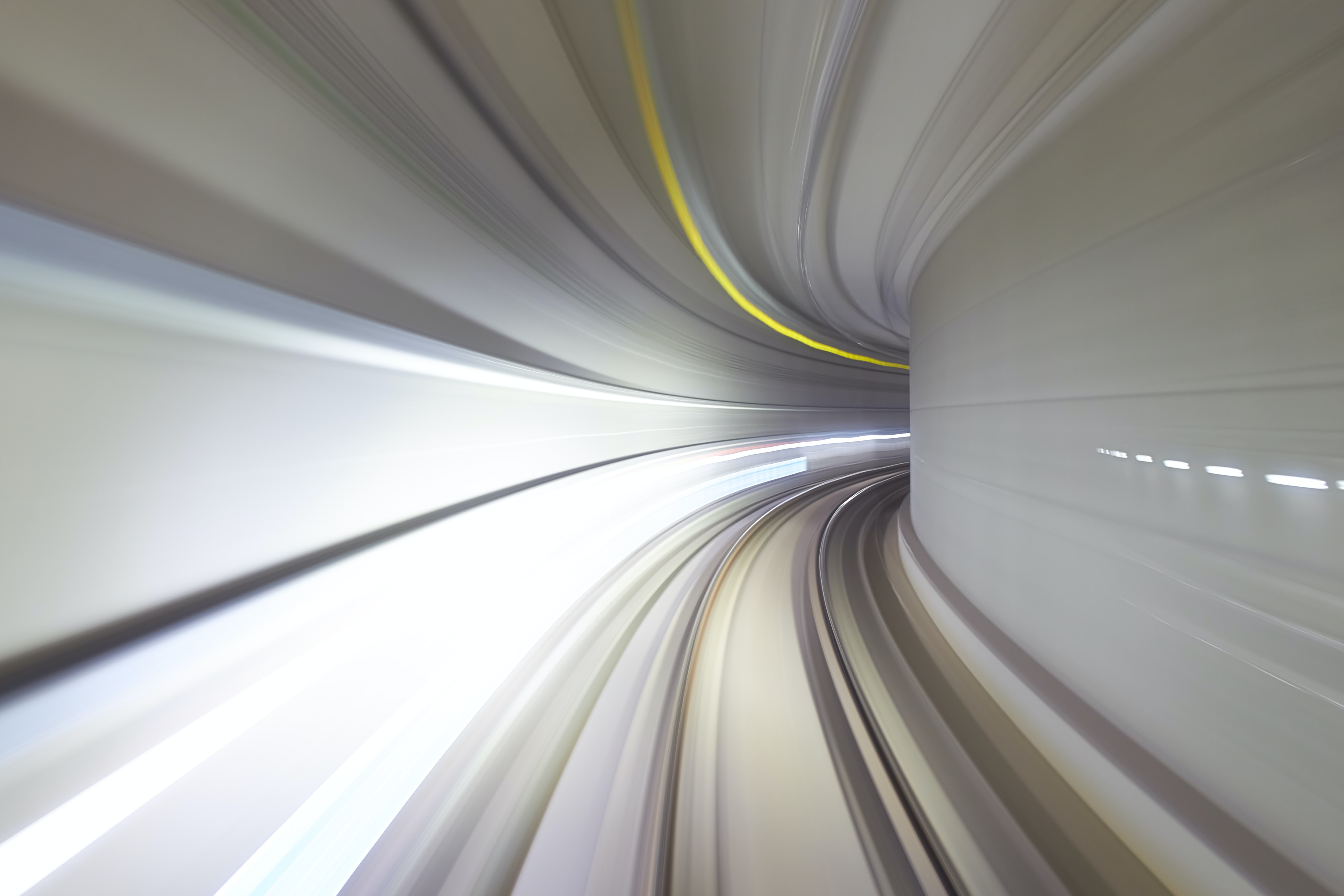 Questions?
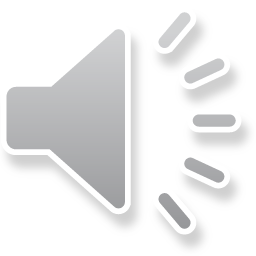 Master Project Agreement (French/English)
The Master Project Agreement (MPA) is the Agreement between your project consortium and NGen. 
The Template for the MPA can be found on our website. 
We require that projects thoroughly review, sign and have the lead project initial each page of the MPA (to show that you have read each and every page).
That being said, we will NOT be accepting any amendments to the agreement and ask that you mitigate any perceived risks from the MPA within your business individually or within the Collaboration Agreement which is directly between yourself and project partners.
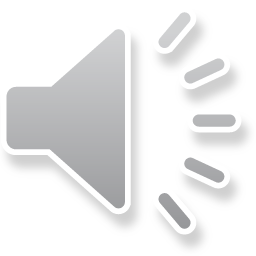 Master Project Agreement: Section by Section
Offer Letter
Section 1: Acceptance of Offer
Section 2: Start Date
Section 3: Project Monitoring
Section 4: Recipient’s Obligations following Confirmation of Funding
Section 5: Financial
Section 6: Changes to the Project
Section 7: Suspension, withdrawal, and repayment of Funding
Section 8: Confidentiality and Information Management
Section 9: Representations, Warranties, and Covenants of Recipient
Section 10: Intellectual Property
Section 11: Exploitation of Project Results
Section 12: Audits by Minister and Auditor General of Canada
Section 13: Publication of Information
Section 14: Dispute Resolution
Section 15: General
Section 16: Entire Agreement 
Acceptance of Conditional Offer – Lead Recipient
Acceptance of Conditional Offer – Recipient 1,2,3…
Annex 1: Financial Reporting Template
Annex 2: Finance Claim Certification
Annex 3: Milestone Register Template
Annex 4: Final Report
Annex 5: IP Information Template
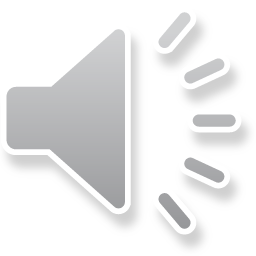 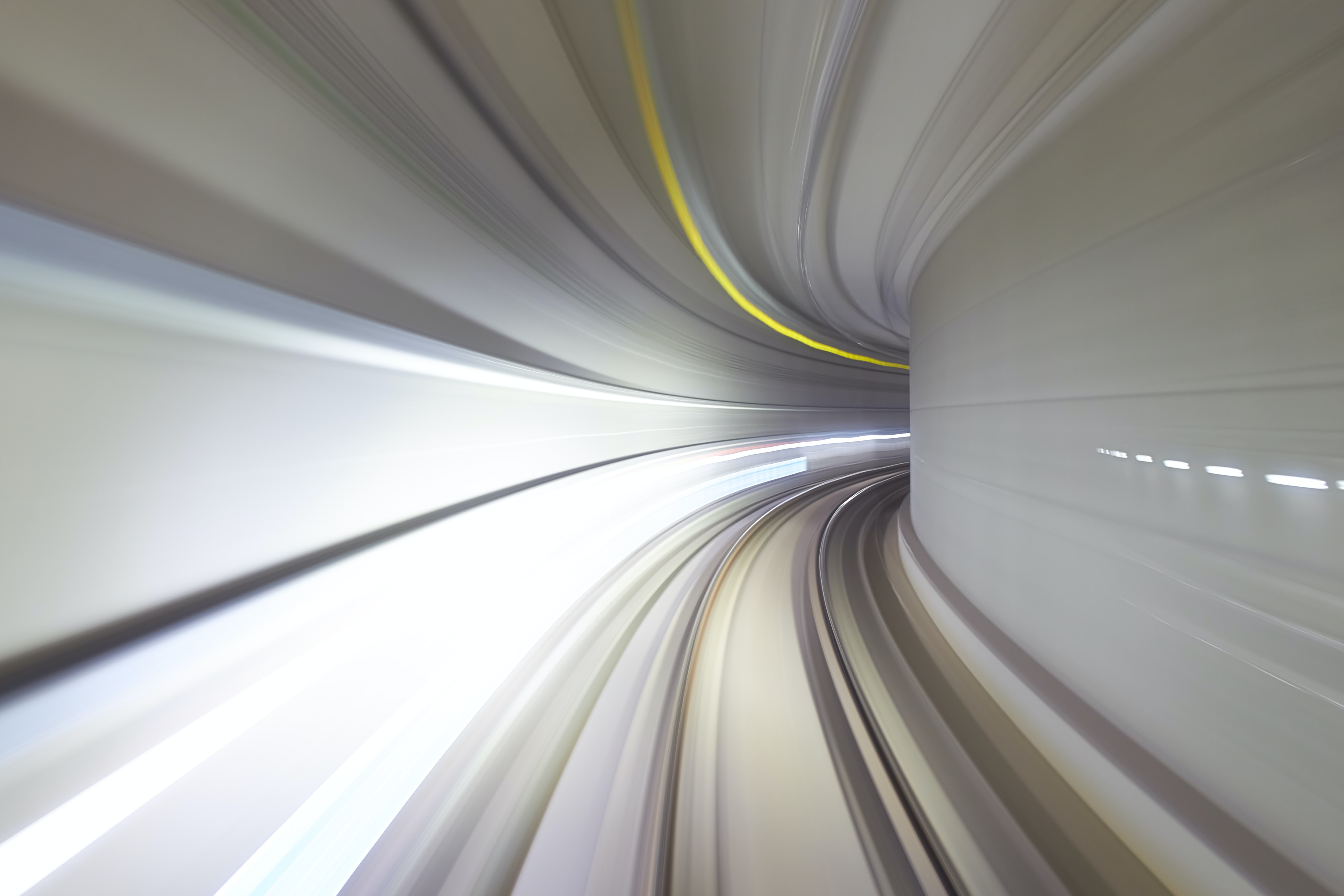 Questions?
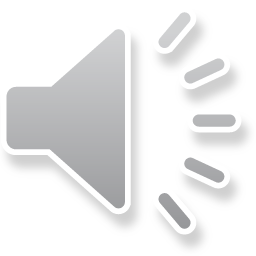 Common Areas of Interest/ Important Takeaways
NGen will not pay out Funding past March 31, 2023. The final Claim must be completed and submitted to NGen no later than February 17, 2023.
Provided there are no issues with the Claim, payment will be made no later than March 31st , 2023. There is no guarantee that Claims submitted after February 17th, 2023 but prior to March 31st, 2023 will be processed in time to issue payment of Funding before the March 31st, 2023 date.
The Administration Fee cannot be stage gated or paid later on; it must be paid within the contracting deadline. 
The FCL will not be issued without receipt of the administration fee. 
Deadline extensions are at NGen’s complete discretion.

Any money you spend prior to receiving the FCL is your responsibility and will not be subject to reimbursement
Once you have completed the contracting checklist, we will issue the FCL, this is the official start date for your project.

Additional funding will not be given to projects throughout the course of the project for any reason. Your funding amounts are defined within your MPA.
Your Financial Forecast must match the approved budget workbooks.
Make sure to include or share all important correspondence from NGen to your project partners if applicable to ensure complete transparency.
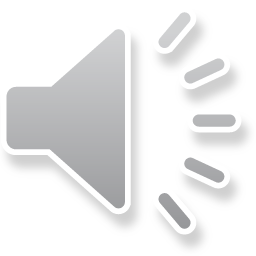 Advances
NGen has limited funds to provide Advances to SME’s, where a SME for purposes of Advances is defined as an organization that has less than 500 employees globally.
A declaration attesting to your status as a SME will be required and validated by NGen.
These Advances will be allocated to Projects in the order that they complete Contracting. 
The Advance will be determined after you complete a Financial Forecast during the Contracting Phase. 
 The Advance is capped at 1 quarter forecasted spend, not to exceed 10% of total NGen funding. 
NGen is under no obligation to provide Advances.
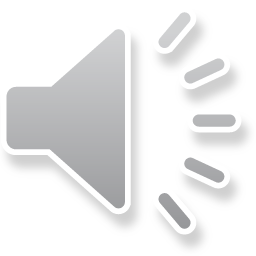 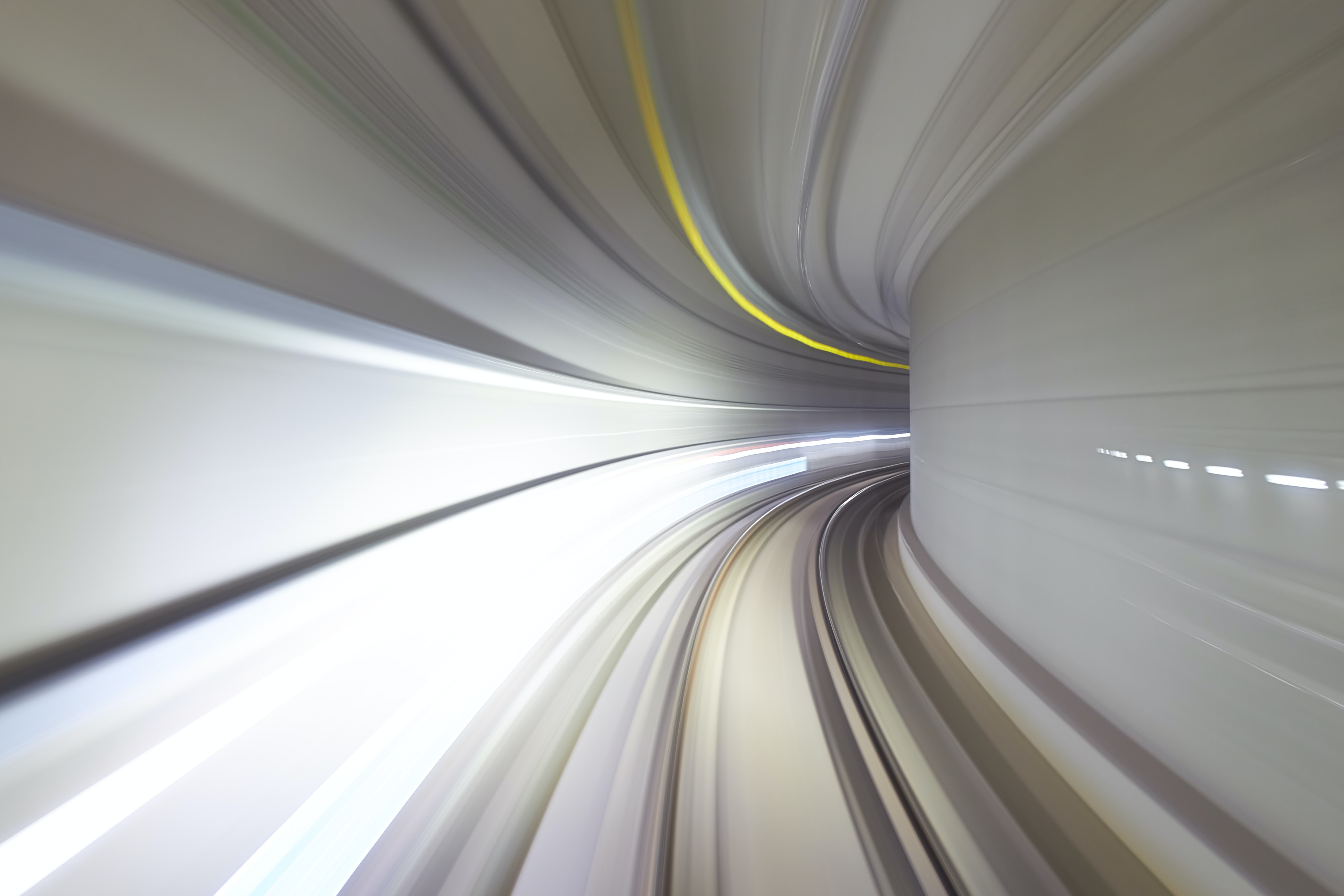 Questions?